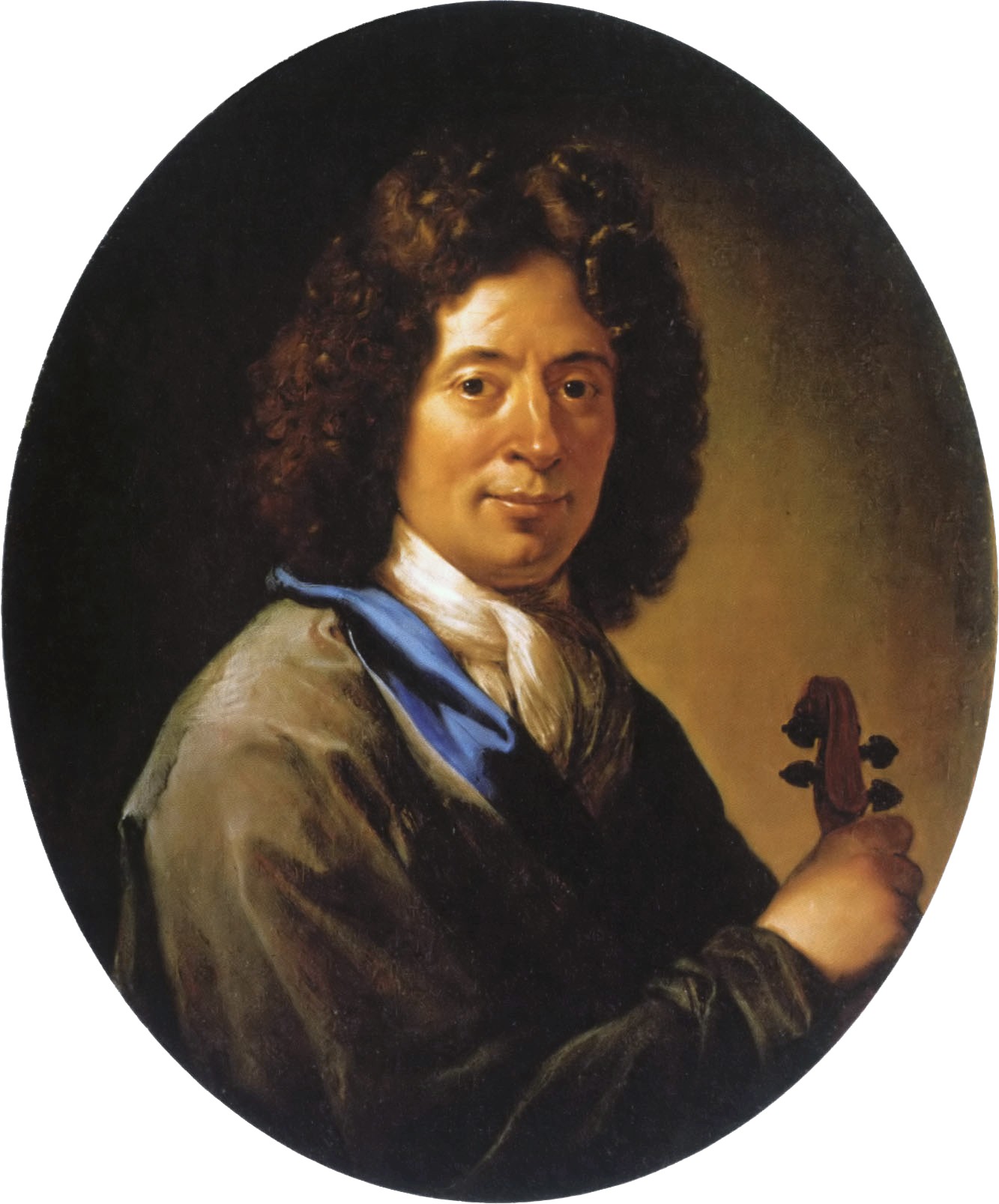 Arcangelo CorelliSonáta pro housle a continuo op. 5, č.4 F dur
Bc. Lucie Kovářová
ŽIVOT
* 17. 2. 1653 (Fusignano) –  † 8. 1. 1713 (Řím)
rodiče → Arcangelo Corelli a Santa Corelli (roz. Ruffini)
studium → Faenza, Lugo
1666 → Bologna
1670 → Accademia Filharmonica di Bologna
1675 → Řím
1676 → hráč druhých houslí u Carla Manneliho
1689 → Congregazione dei Virtuosi di S. Cecilia
1706 → Pontifia Accademia degli Arcadi ( Arcadian Academy in Rome)
Arcomelo Erimanteo

Žáci → F. Geminiani, P. Locatelli, P. Castrucci, F. A. Bonporti,                             		G. S. Carbonelli, F. Gasparini, a další.

→ „Zakladatel moderní houslové techniky“
→ „První velký houslista světa“
→ „Otec Concerta grossa“
TVORBA
→ sólová sonáta, triová sonáta, concerto
→ obsazení: 2 housle, violone, continuo  
OPUS 1
12 - Sonate a tre
1681, Řím
Sonate da chiesa
Královna Kristýna I. Švédská
„první plody jeho studií“
OPUS 2
12 – Sonate a tre
1685, Řím
Sonate da camera
Kardinál Benedetto Pamphili
OPUS 3
12 – Sonate a tre
1689, Řím
Sonate da chiesa
Francesco II., vévoda z Modeny
OPUS 4
12 – Sonate a tre
1694, Řím
Sonata da camera
Kardinál Pietro Ottoboni
OPUS 5
OPUS 6
12 Concerti grossi
1714, Amsterdam
č. 1 – 8 → Concerti da chiesa
č. 8 – „Vánoční“ koncert
č. 9 – 12 →Concerti da camera

Berardi (1689): „Koncerty pro housle a další nástroje se nazývají sinfonie, a dnes jsou nejcennější a nejváženější ty, jež píše pan Arcangelo Corelli, nový Orfeus našich dnů.“ 
(ODEHNAL, Karel. Hudební kinetika v canzonách a sonátách 17. století: Frescobaldi – Berardi – Corelli. Brno, 2008 Bakalářská práce. Masarykova univerzita, Filozofická fakulta. Vedoucí práce Mgr. MgA. Miloslav Študent, s. 52.)
OPUS 5
Věnované – Sophii Charlotte von Brandenburg
1. 1. 1700
Vydal – Gaspar Pietro Santa
Přepracované na concerto grosso –	 F. Geminiani
Edice 
→ E. Roger ( Amsterdam )
→ J. Walsch ( Londýn)
→ H. J. Marx (Cologna, 1976) – Arcangelo Corelli: Historich – kritische 							Gesamtausgabe der musikalischen Werke
→ J. Joachim a F. Chrysander – Les oeuvres de Arcangelo Corelli 
→ Benátky, Bologna
12 sonát pro housle a basso continuo
č. 1 – 6 →Sonata da chiesa
č. 7 – 11 → Sonata da camera
č. 12 → 23 variacích na téma La Follia

Sonáta op. 5, č. 4 F – dur
Adagio – 17 t.
Allegro – 62 t.
Vivace – 61 t.
Adagio – 17 t.
Allegro – 42. t.

Noty: http://ks4.imslp.net/files/imglnks/usimg/c/cb/IMSLP279005-PMLP28348-parte_prima_sonate_a_violino.pdf

https://www.youtube.com/watch?v=M5ce15s4NYc – 34:25
BUKOVZER, Manfred F. Hudba období baroka. Bratislava: Opus, 1986. 
DOLMETSCH, Arnold. Intepretace hudby 17. a 18. století. Praha, 1958.
ENGELKE, Ulrike. Musik und Sprache. Frankfurt: Zimmermann Musikverlag, 1990. 
KAZÁROVÁ, Helena: Barokní taneční formy. Praha: Akademie múzických umění, 2005. 
PAUMGARTNER, Bernard. Arcangelo Corelli. In BLUME, Friedrich (ed.) Die Music in Geschichte und Gegenwart: Allgemeine Enzyklopädieder Music. Bd. 2, Bärenreiter – Verlag Kassel – Basel, 1952, s. 1668–1679.
TALBOT, Michael. Arcangelo Corelli. In SADIE, Standley (ed.). The New Grove Dictionary of Music and Musicians. Vol 6, New York: Oxford Univerzity Press, 2001, s. 457–463.
ODEHNAL, Karel. Hudební kinetika v canzonách a sonátách 17. století: Frescobaldi – Berardi – Corelli. Brno, 2008 Bakalářská práce. Masarykova univerzita, Filozofická fakulta. Vedoucí práce Mgr. MgA. Miloslav Študent.